Диффузия
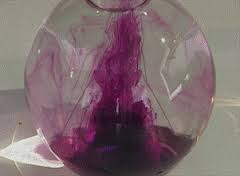 презентация выполнена учителем физики Иконниковой  Е.В.
Распространение запахов
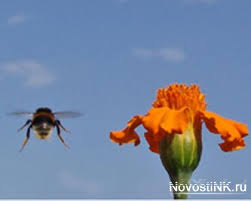 Распространение запахов происходит из-за того, что молекулы движутся
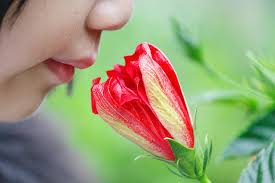 Почему запах не распространяется  мгновенно, а через некоторое время?
Движению молекул пахучего вещества мешает движение молекул воздуха.
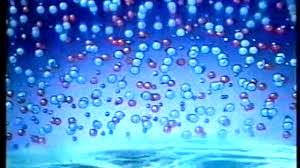 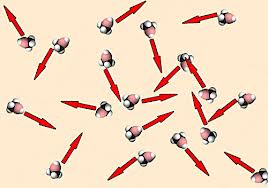 Молекулы вещества сталкиваются с молекулами воздуха и  меняют направление движения.
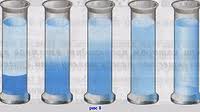 Нальем медного купороса в мензурку, сверху добавим чистой воды. Вначале видна четкая граница, через несколько дней в сосуде образуется однородная жидкость.
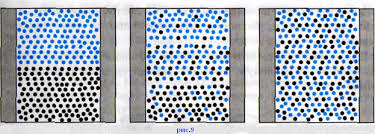 Молекулы медного купороса и воды непрерывно и беспорядочно двигаясь  распространяются по всему объему. Жидкость постепенно становится однородной.
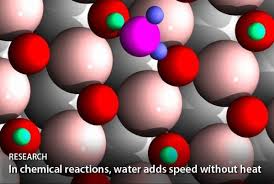 Явление, при котором происходит взаимное проникновение молекул одного вещества между молекулами другого, называется диффузией.
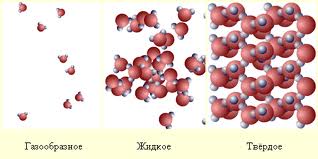 Наиболее быстро диффузия протекает в газах,  наиболее медленно в твердых телах.
Процесс диффузии ускоряется  с повышением температуры.
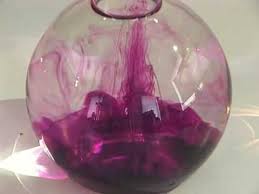 Чем выше температура вещества, тем быстрее движутся молекулы.
Диффузия в природе
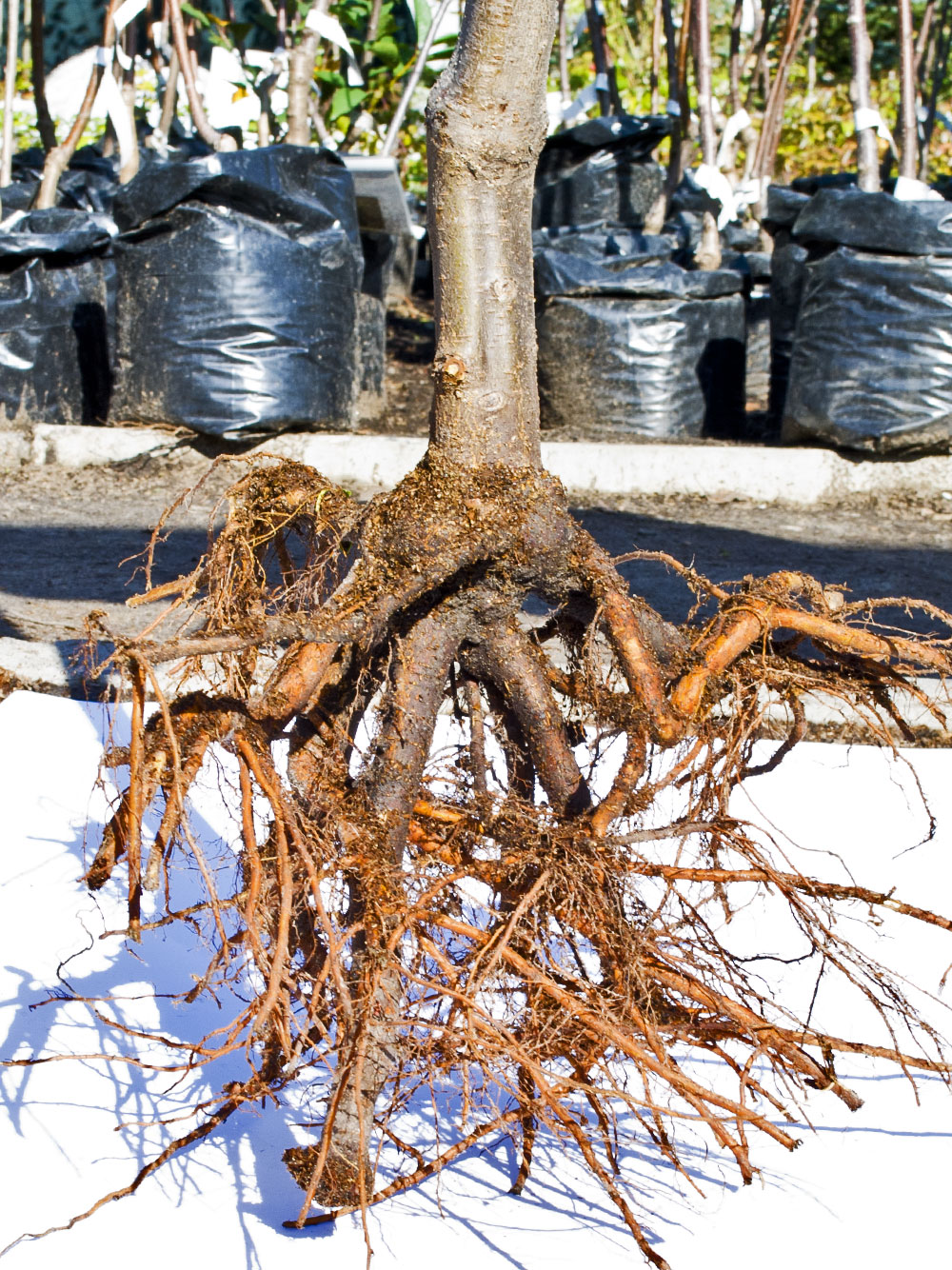 Питание корневой системы растений
Диффузия в природе
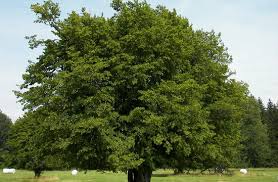 Диффузный обмен сквозь поверхность листьев
Диффузия в природе
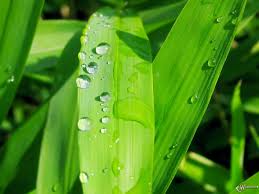 Поступление влаги сквозь листья
Диффузия в природе
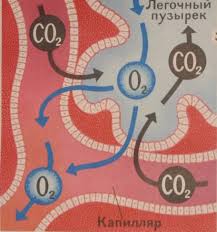 Кислородный обмен в легких
Диффузия в природе
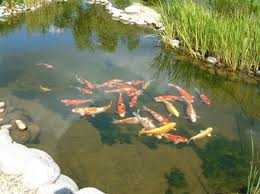 Снабжение водоемов кислородом
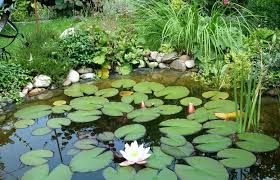 Ряска и листья на поверхности препятствуют воздухообмену
Диффузия в природе
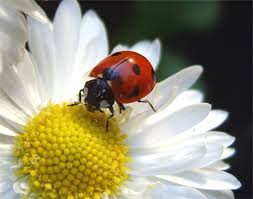 Кальмар при нападении на него выделяет темно-синюю жидкость
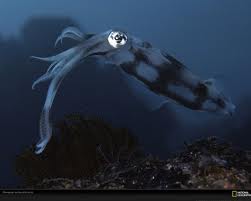 Для защиты божьи коровки выделяют пахучую ядовитую желтую жидкость.
Диффузия в технике
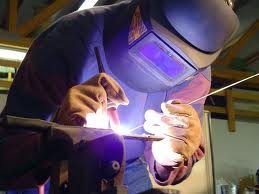 Металлизация изделий
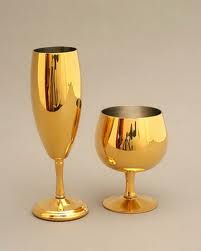 Диффузная сварка металлов
Диффузия в технике
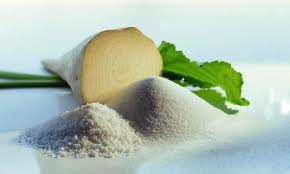 Свеклосахарное производство
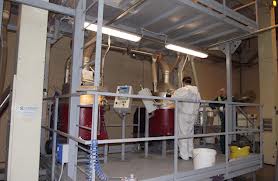 Диффузия в быту
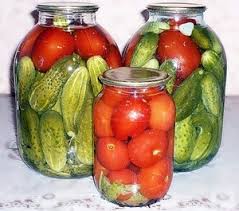 Засолка овощей
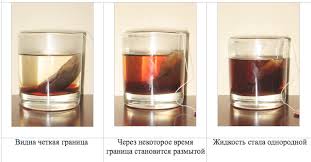 Заваривание чая
Диффузия в быту
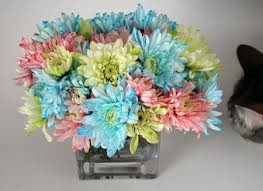 Окрашивание
Замачивание
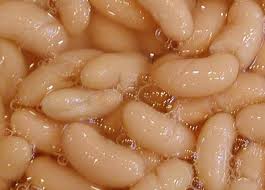 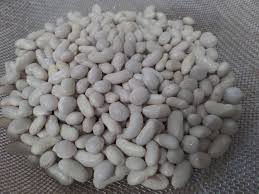 Пословицы о диффузии
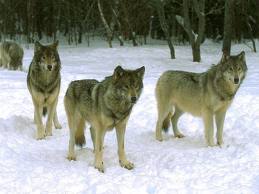 Волка нюх кормит
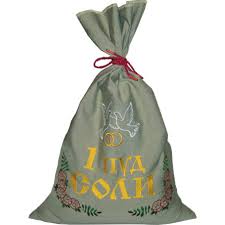 На мешке с солью и верёвка соленая
Пословицы о диффузии
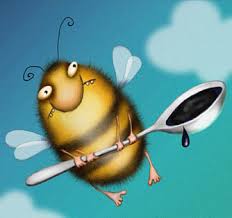 Овощной лавке вывеска не нужна
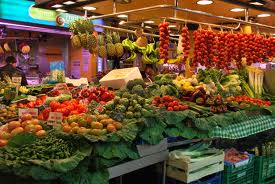 Ложка дёгтя бочку мёда портит
Используемые ресурсы:
http://rushkolnik.ru/docs/index-7300774.html;
http://lib.znate.ru/docs/index-213216.html;
http://structuresubstan.narod.ru/3.htm;
http://www.torakid.com/article/diffuziya;
http://www.natgenkergaeva.21202s14.edusite.ru/p6aa1.html;
http://linoit.com/users/Lana29/canvases/;
http://kak.znate.ru/docs/index-103642.html;
http://moodle.tomedu.ru/mod/page/view.php?id=1987;
http://mydiz.ru/reservoirs/403